Chemická technika
08 –  Difuzní operace



Petr Zbořil
Difuzní operace
Raoultův zákon
Rovnost chemických potenciálů v kapalině a plynné fázi – parách
Tlak syté páry nad roztokem netěkavé látky pi  je vždy menší než tlak syté páry nad čistým rozpouštědlem pi0. 

                         molární zlomek látky
Difuzní operace
Raoultův zákon

Teplota varu roztoků netěkavých látek je vždy vyšší než teplota varu čistého rozpouštědla.
Platí pro ideální podmínky
Ebulioskopie
Destilace
Raoultův zákon
Tlak syté páry i-té složky ve směsi kapalin (pi) závisí na  jejím podílu – molárním zlomku (xi). Tlak syté páry nad čistou složkou je p0i, ni a n látkové množství složky a celkové
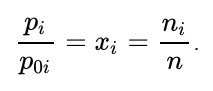 Destilace
Henryho zákon
pi = Ki * xi  - i-tá složka     
Henryho konstanta – praktická, teoret. = pi0 . xi – dle Raoultova zákona
Důsledek – nelze dosáhnout oddělení čisté složky jednoduchou destilací
Jinak platí i pro jiné pochody – rozpouštění a uvolňování plynů (absorpce a desorpce, potápěči)
Zesilování par
Řešení deflegmací a rektifikací
Vedle opakované destilace
Deflegmace
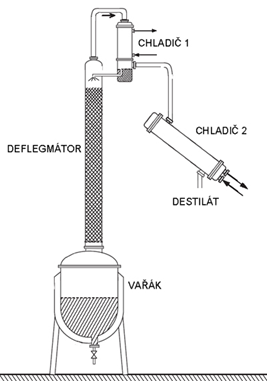 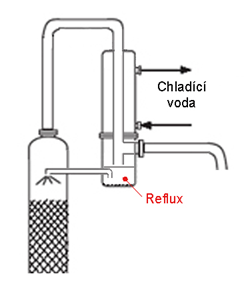 Zesilování par
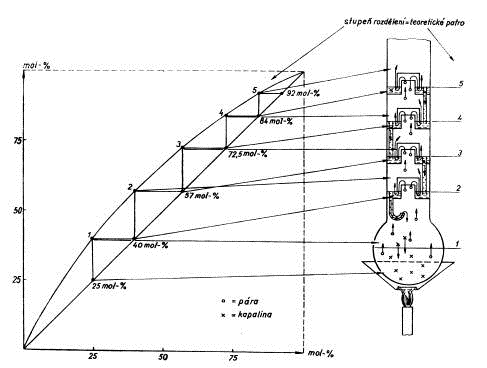 Rektifikace







Refluxní poměr n je podíl množství zpětného toku R  (ml) k množství odebíraného destilátu D  (ml). 
			 n = R / D
Čím větší n tím vyšší počet teoretických pater.
Zesilování par
Druhy rektifikačních kolon – podobné i deflegmační
Konstrukce zamezuje volné proudění a promíchávání v koloně, zadržování optimalizuje podmínky pro výměnu tepla a dosažení rovnováh (T i p)
Patrová 
Náplňová 
Filmová
Zesilování par
Patrová – válcová nádoba s řadou pater, jejichž provedení je různé (přepadová, kloboučková patra atd.). Patra slouží k zadržení kapaliny a k zvýšení stykové plochy mezi kapalinou a parou, kde probíhá vlastní dělení směsi.
Zesilování par
Náplňová – funkce obdobná jako u patrových, ale místo pater je zde náplň z Raschingových, Leasingových kroužků atp., uložená na roštech. Části ochuzovací a obohacovací jsou od sebe odděleny, po náplni stéká kapalina proti párám, které stoupají vzhůru.
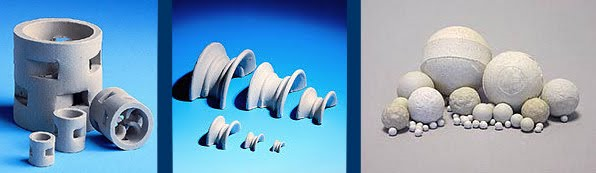 Zesilování par
Filmová – obdoba odparky s kapalinovým filmem. Nástřik se přivádí na rotující kotouč, který jej rozstříkne na stěnu pláště, kde se pomocí rotujících stíracích lopatek vytvoří rovnoměrný kapalinový film. Vzniklé páry se setkávají s kapalinovým filmem, který se obohacuje o méně prchavou látku a odtéká jako destilační zbytek.
Zesilování par
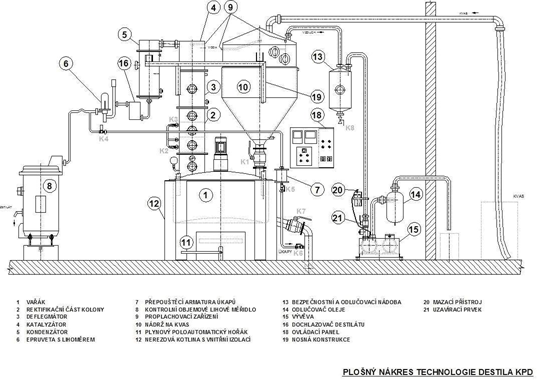 Schema jednoduché destilace etanolu – pálenice
Zesilování par
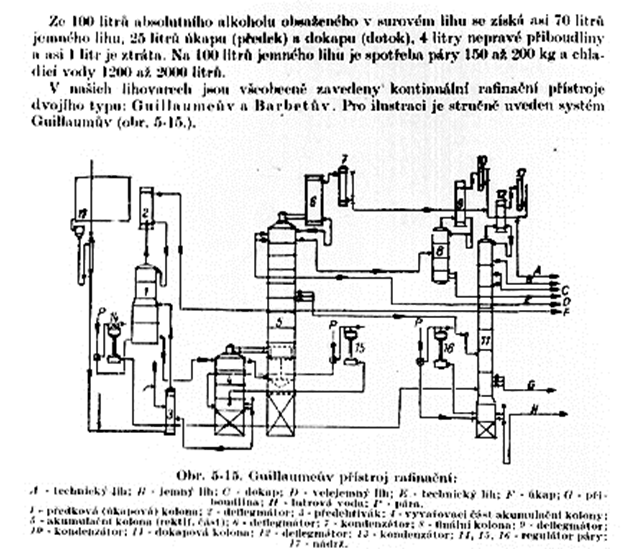 Průmyslová destilace etanolu
Zesilování par
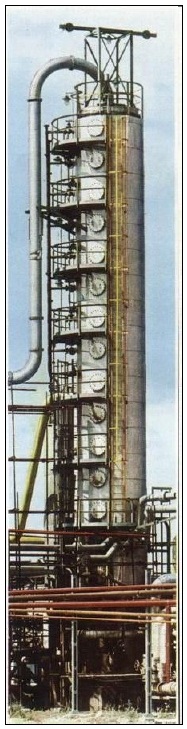 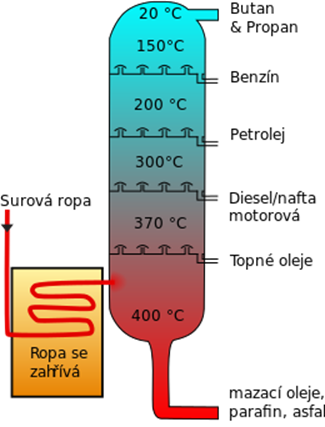 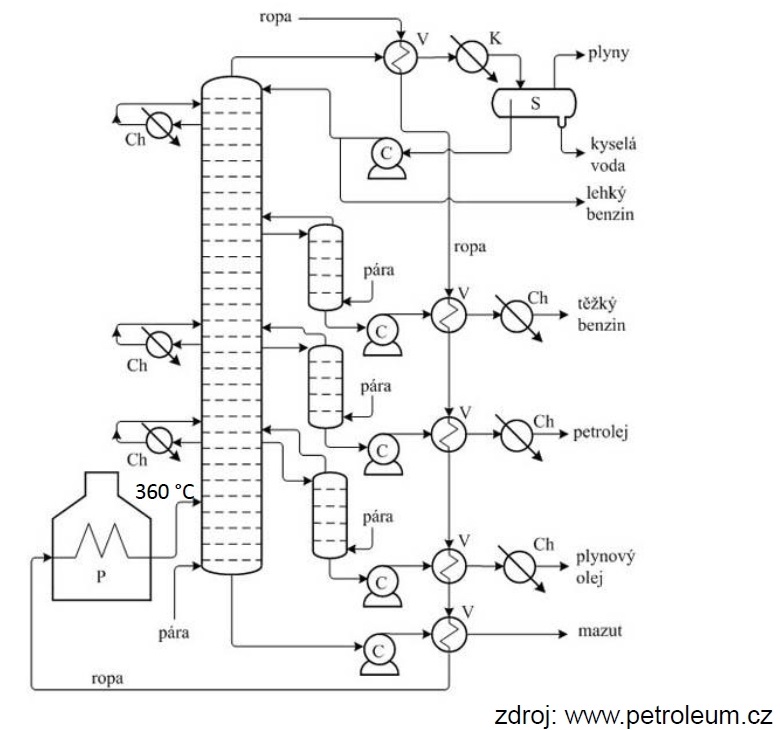 Atmosférická destilace ropy
Zesilování par
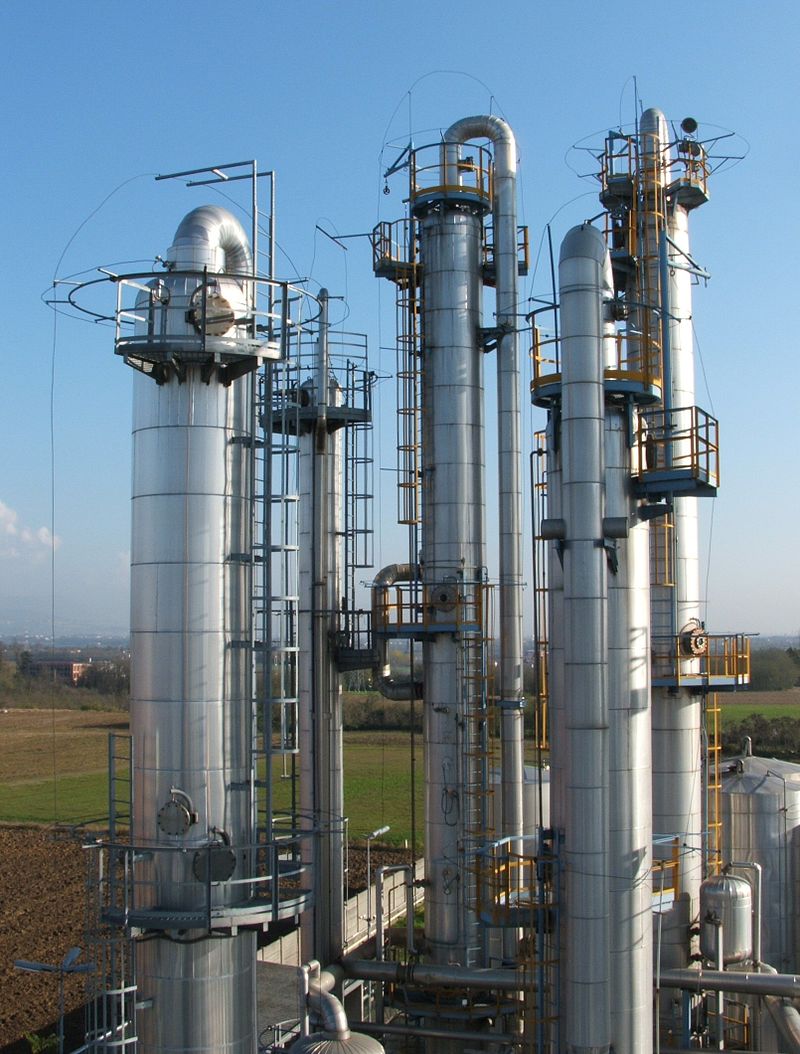 Atmosférická destilace ropy
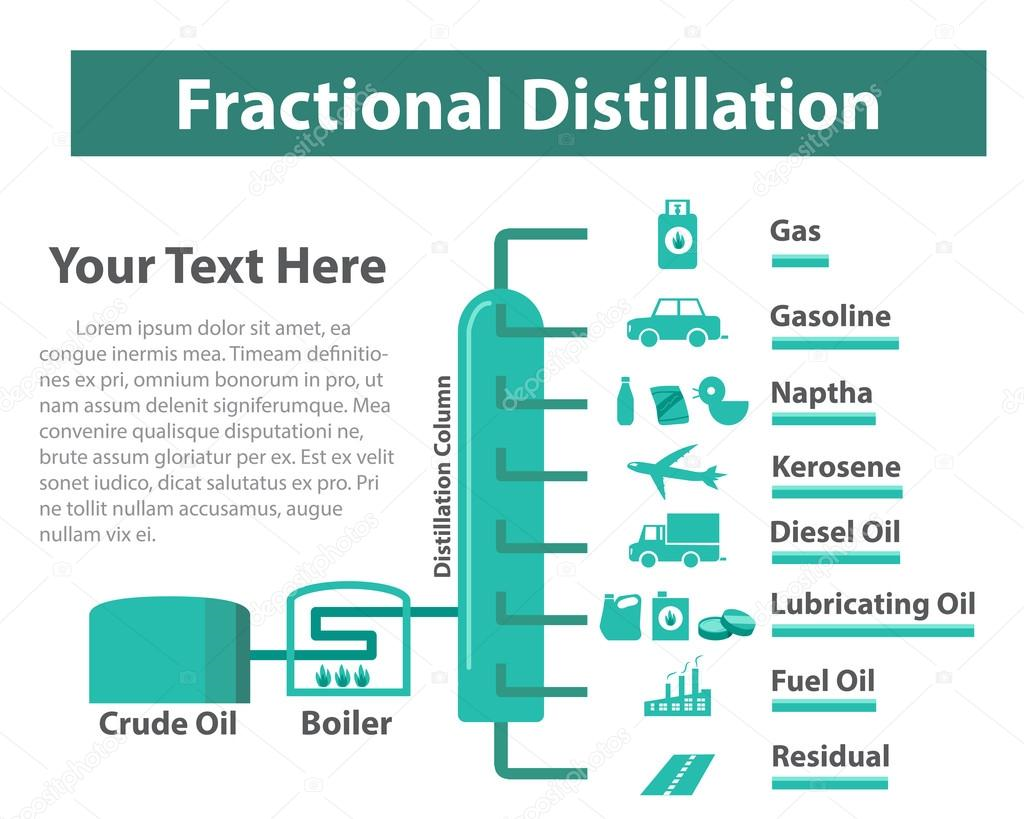